Kurikulumi, standardi in medpredmetno povezovanje preko STEM projektov
Irena Nančovska Šerbec
Univerza v Ljubljani, Pedagoška fakulteta
irena.nancovska@pef.uni-lj.si 
Priredba: M. Lokar
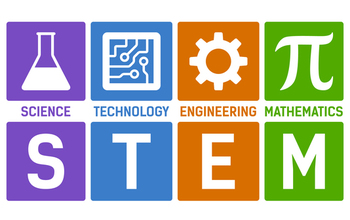 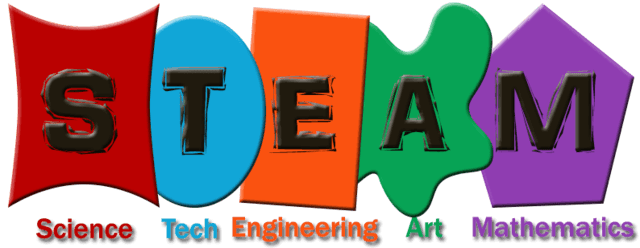 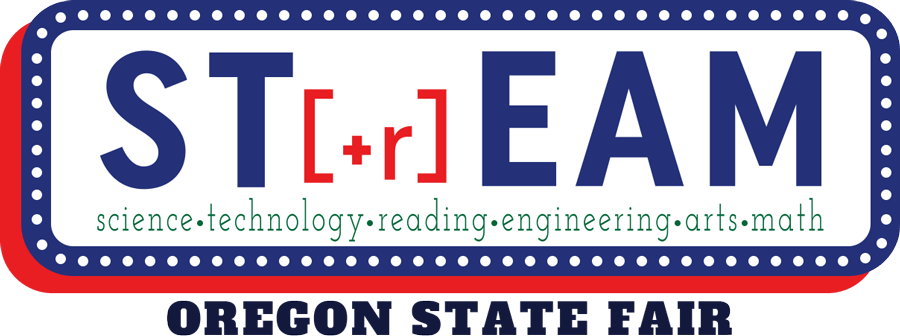 humanities art math science technology engineering reading 
H.A.M.S.T.E.R
humanities art math science technology engineering reading
2
[Speaker Notes: HAMSTER]
Kako učiti STEM
Trije modeli za organizacijo učnega načrta:
 Disciplinarno, procesno vodeni učni načrti
 Medpredmetne kompetence
 Integrirani učni načrt
3
Kaj je izobraževanje STEM?
Vedno višje stopnje integracije: Kateri pristop se uporablja v vašem okolju?
Vir: STEM education K-12: perspectives on integration
4
STEM in spretnosti 21tega stoletja
Dimenzije spretnosti 21. stoletja: V kolikšni meri so te vidne v učnih načrtih v Sloveniji?
[Speaker Notes: Countries that wish to improve student performance in the STEM disciplines are looking to their curricula to ensure there is a focus on both discipline knowledge and interpersonal, social and ethical values.
There are many lists of C21 skills – here is a summary.]
Poudarki v STEM izobraževanju
Kaj je kurikulum?
„Kurikulum je paradigma posredovanja bistvenih znanja, spretnosti, odnosa izobraževalnega okvirja v takšni obliki, da je odprt za kritično presojo in zmožen učinkovitega prenosa v prakso“ (Stenhouse, 1975, str. 4).
Načrtovani učni načrt: vizija, ki jo določijo oblikovalci učnega načrta
Izvedeni učni načrt: učiteljeva interpretacija uradnih pisnih dokumentov in način, kako jo izvajajo v razredu.
Doseženi učni načrt: učne izkušnje, kot jih zaznavajo učenci, in to, kar se učenci dejansko naučijo.
7
Kaj so potem standardi?
8
Standardi niso:
učni načrt za šolo
učne dejavnosti ali učne ure
ocenjevanja na državni ravni
9
Sestavni deli kurikuluma
Utemeljitev: Kateri vzgojno-izobraževalni cilji in načela so podlaga učnega načrta?
Cilji in naloge: Katerim specifičnim učnim ciljem se učenci približujejo?
Vsebine: Kaj se učenci učijo in kako si to sledi?
Učne dejavnosti: Kako se učenci učijo?
Učiteljeva vloga: Kako učitelj spodbuja učenje?
Gradiva in viri: S pomočjo katerih gradiv se učenci učijo?
Razdelitev v skupine: Kako so učenci razporejeni in kako so organizirani za učenje v razredu? različne učne poti
Okolje: Kako se učenci učijo? Kakšne so družbene in fizične značilnosti učnega okolja?
Čas: Koliko časa je na voljo za posamezne teme, dejavnosti in učne naloge?
Ocenjevanje: Kako ugotovimo, kako daleč je učenje napredovalo?
10
Primer Kurikuluma s področja STEM -> medpredmetno
11
Računalništvo in matematika
UCL ScratchMaths Curriculum
UCL ScratchMaths je UN zasnovan za delo v dveh letih s tremi moduli dejavnosti na leto. 
Materiali so bili razviti s sodelovanjem učiteljev in raziskovalcev:
večina dejavnosti pa je bila preizkušena in izpopolnjena v Angliji, dejavnosti preizkušene v učilnicah. 
Vsa gradiva za kurikulum, razvita v okviru projekta SM, so brezplačno na voljo pod licenco CC
12
ScratchMath
"ScratchMaths is enabling us to work efficiently to deliver both mathematics investigative learning as well as coding in a way that matches suitable levels of scaffold and challenge in both disciplines." - Year 5 Teacher, Devon
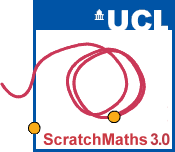 13
ScratchMath 1
Modul1 Pokrivanje s ploščicami
4 raziskave
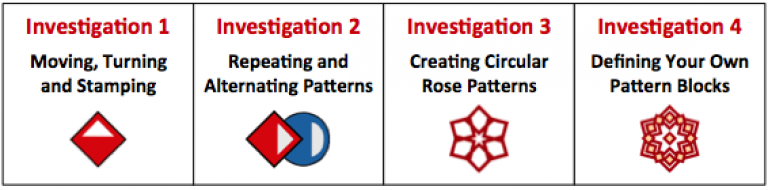 14
ScratchMath Vzorci
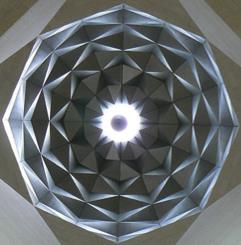 Tema modula 1 je ponavljanje vzorcev. Ta modul povežemo z drugim področjem učnega načrta, kot sta umetnost ali znanost, kjer lahko najdemo podobne vzorce. Nekaj primerov je spodaj.
UMETNOST: ISLAMSKA ALI GOTIČNA UMETNOST
Geometrijski vzorci se že stoletja pogosto uporabljajo v islamski umetnosti, najdemo pa jih tudi v gotskih arhitekturnih značilnostih, kot so vitražna okna.
ZNANOST: VZORCI V NARAVI
Geometrijske vzorce vidimo v naravi, na primer v snežinkah ali v peščenih skulpturah, ki jih ribe napihnejo na dnu oceana.
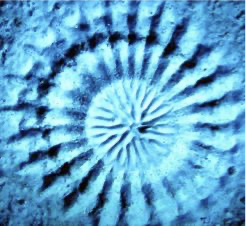 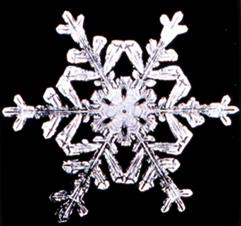 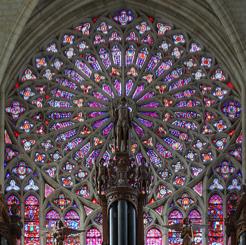 15
ScratchMath 1
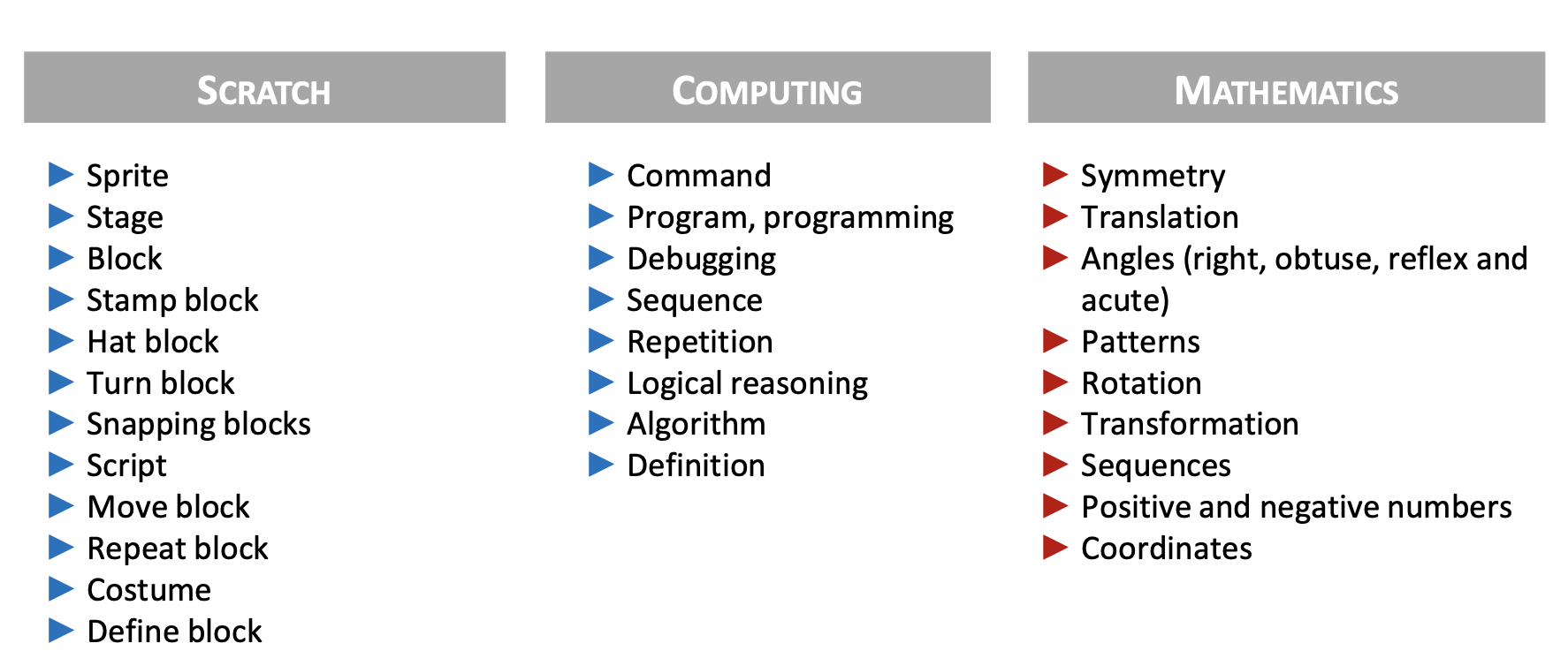 16
Aktivnost polaganja vzorcev
https://www.ucl.ac.uk/ioe/research/projects/ucl-scratchmaths/curriculum-materials/module-1-tiling-patterns
17
ScratchMath Geometrija hrošča
18
ScratchMath Geometrija
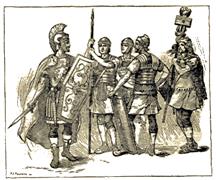 Modul 2 je osredotočen na ustvarjanje različnih risb z orodjem pero, vključno s številkami, vzorci, poligoni in celotnimi prizori. Ta modul bi lahko povezali z zgodovino in geografijo.
ZGODOVINA: RIMSKE IN MORSEJEVE KODE
Prva raziskava obravnava risanje rimskih številk, ki bi se lahko navezali na zgodovinske projekte okoli rimskega imperija.
Tretja raziskava od učencev zahteva, da ustvarijo sporočila v Morsejevi abecede, ki bi lahko vodili do zgodovine komunikacije.
GEOGRAFIJA: NARAVNI SVET
Končni projekt v tem modulu obravnava ustvarjanje različnih prizorov v naravi: gozdovi in plaže. To bi lahko povezali z geografskimi temami, ki raziskujejo različne elemente naravnega sveta.
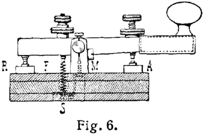 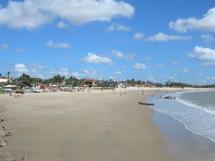 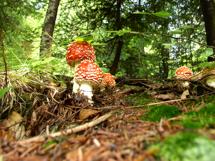 19
ScratchMath 2
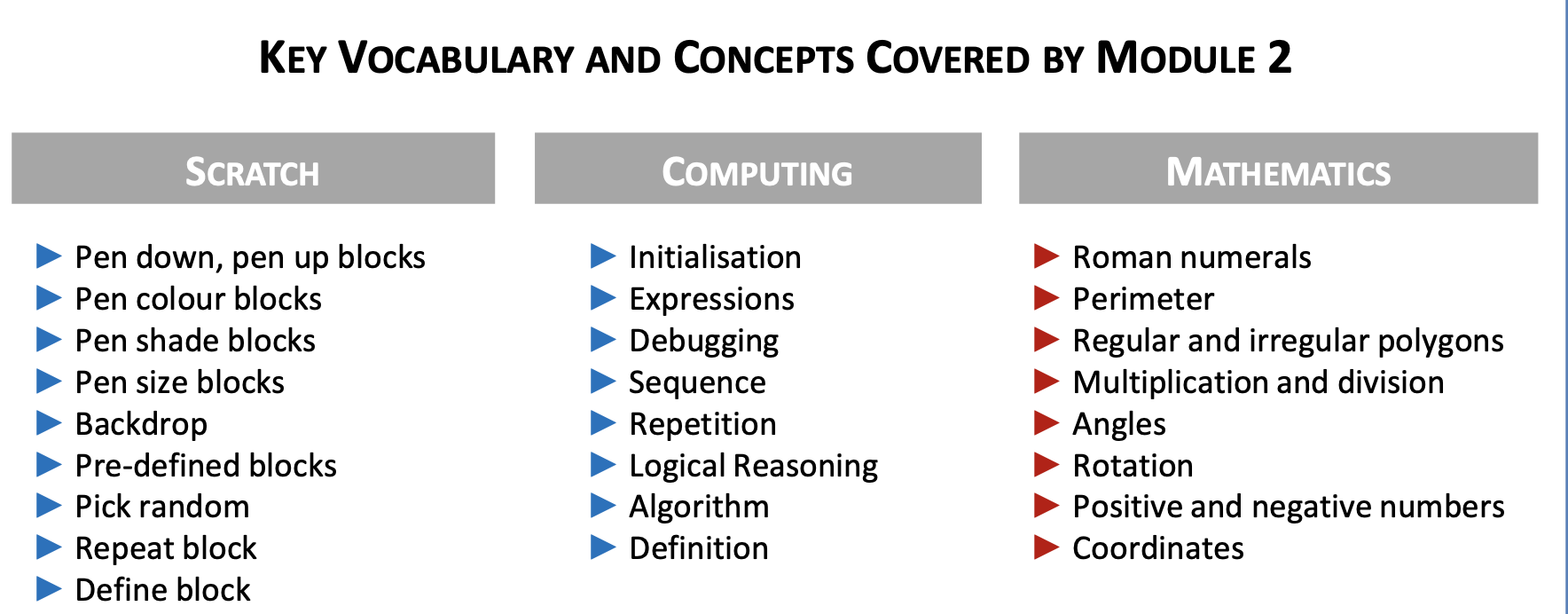 20
ScratchMath 3 integracija
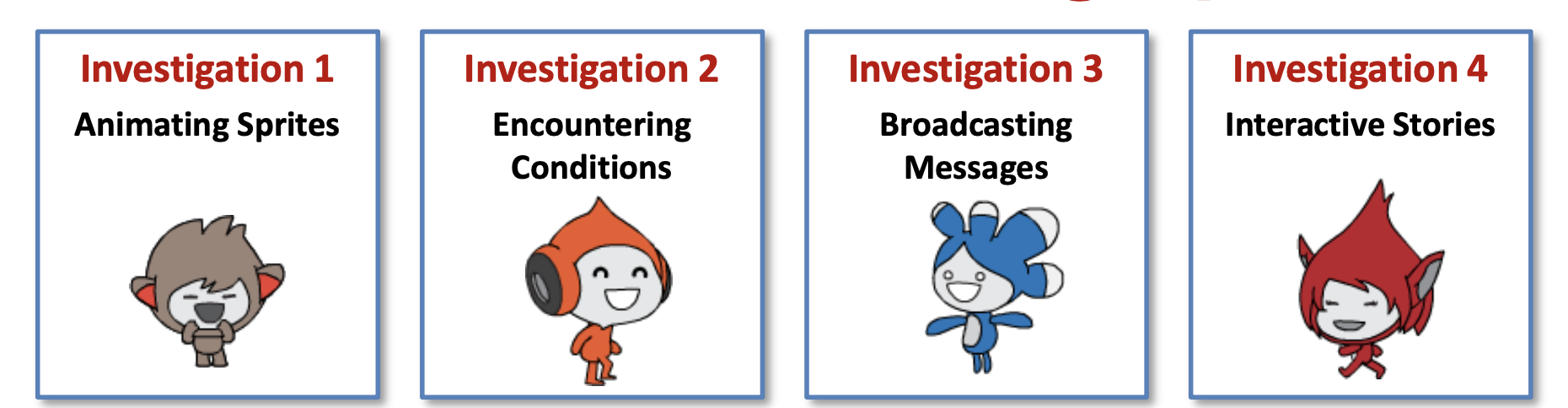 21
ScratchMath 3
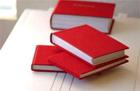 Modul 3 je osredotočen na oblikovanje interaktivnega vedenja med več liki, najprej z uporabo pogojev in nato z oddajanjem sporočil. Ta modul bi lahko bil povezan z več različnimi področji učnega načrta: npr. z umetnostjo in oblikovanjem ter angleščino.
UMETNOST IN OBLIKAOVANJE: ANIMACIJA
Prvi dve razikavi uvajata animacijo v Scratchu in jo lahko povežemo z raziskovanjem različnih oblik animacije znotraj umetnosti in oblikovanja.
ANGLEŠČINA: POEZIJA IN PRIPOVEDANJE
V tem modulu je več povezav do angleškega učnega načrta. Prva in četrta preiskava vključujeta elemente ustvarjanja pripovedi in pripovedovanja zgodb. Unpugged dejavnost v tretji preiskavi prav tako uvaja koncept oddajanja z rimo ali poezo
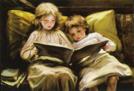 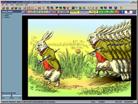 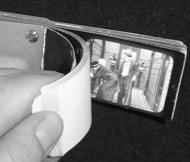 22
ScratchMath 3
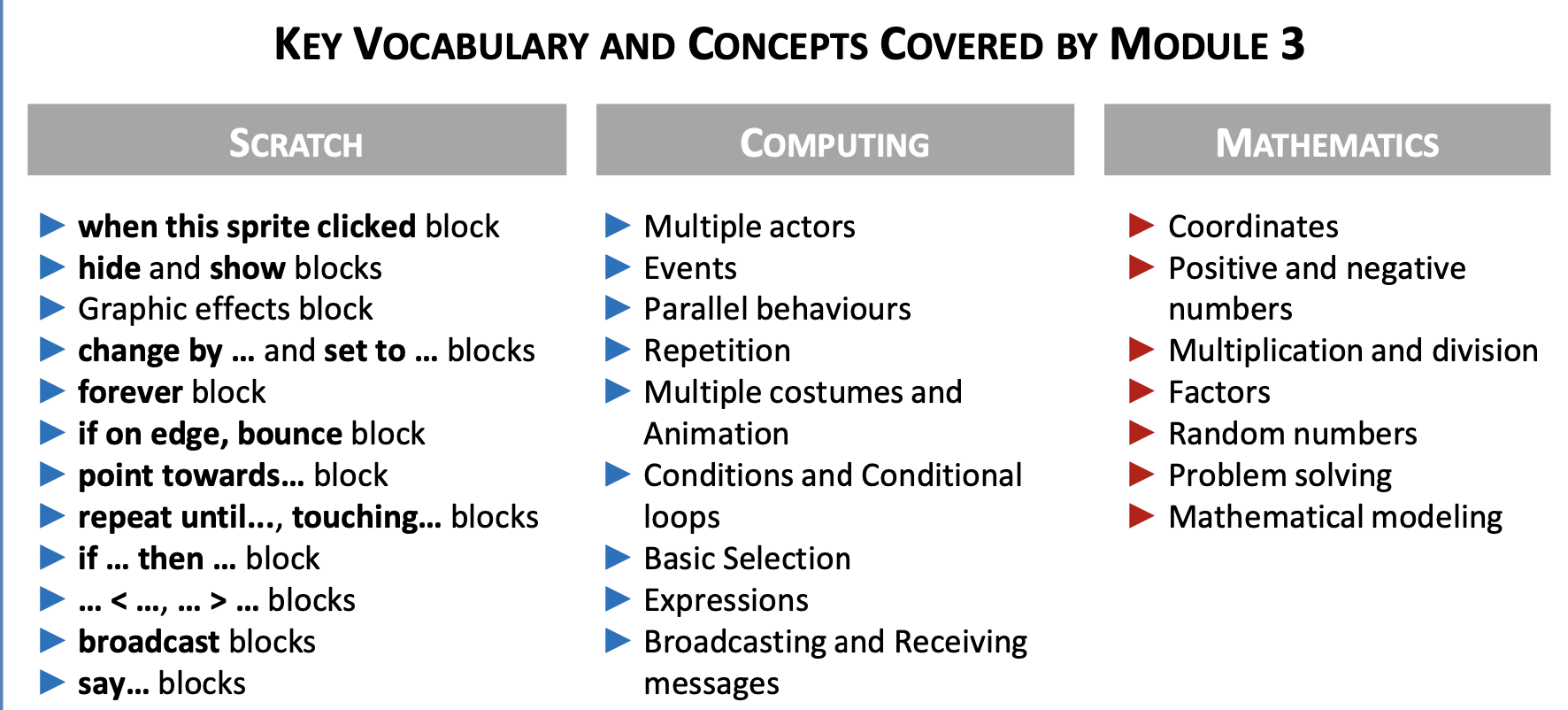 23
ScratchMath 4
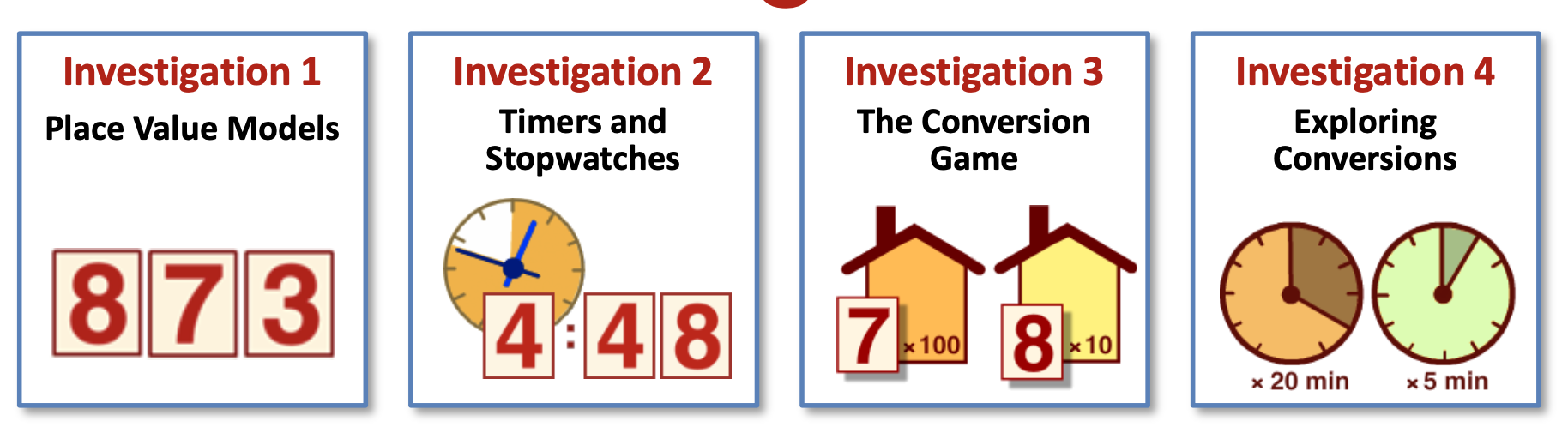 24
ScratchMath 4
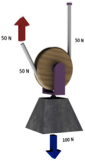 Modul 4 se osredotoča na raziskovanje umeščanja vrednosti in od učencev zahteva, da s svojim znanjem o “broadcasting” gradijo modele za umeščanje vrednosti v več različnih kontekstih. Ta modul bi lahko bil povezan z več različnimi področji učnega načrta poleg matematike in računalništva, ter oblikovanje in tehnologija.
ZNANOST: SILE
Zadnja raziskava tega modula raziskuje pretvorbe, ki vključujejo razdaljo, maso in čas. To bi lahko povezali z meritvami v eksperimentih z učenci z različnimi silami v okviru kurikuluma naravoslovja.
OBLIKA IN TEHNOLOGIJA: KUHANJE IN PREHRANA
Igro s pretvorbo teže v preiskavi 4 bi lahko povezali tudi s kuharskim in prehranskim vidikom oblikovalskega in tehnološkega učnega načrta. Igro bi lahko nadalje prilagodili, da bi učenci v receptih prešli med carske in metrične mere teže.
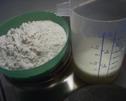 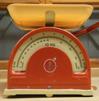 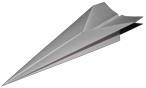 25
ScratchMath 4
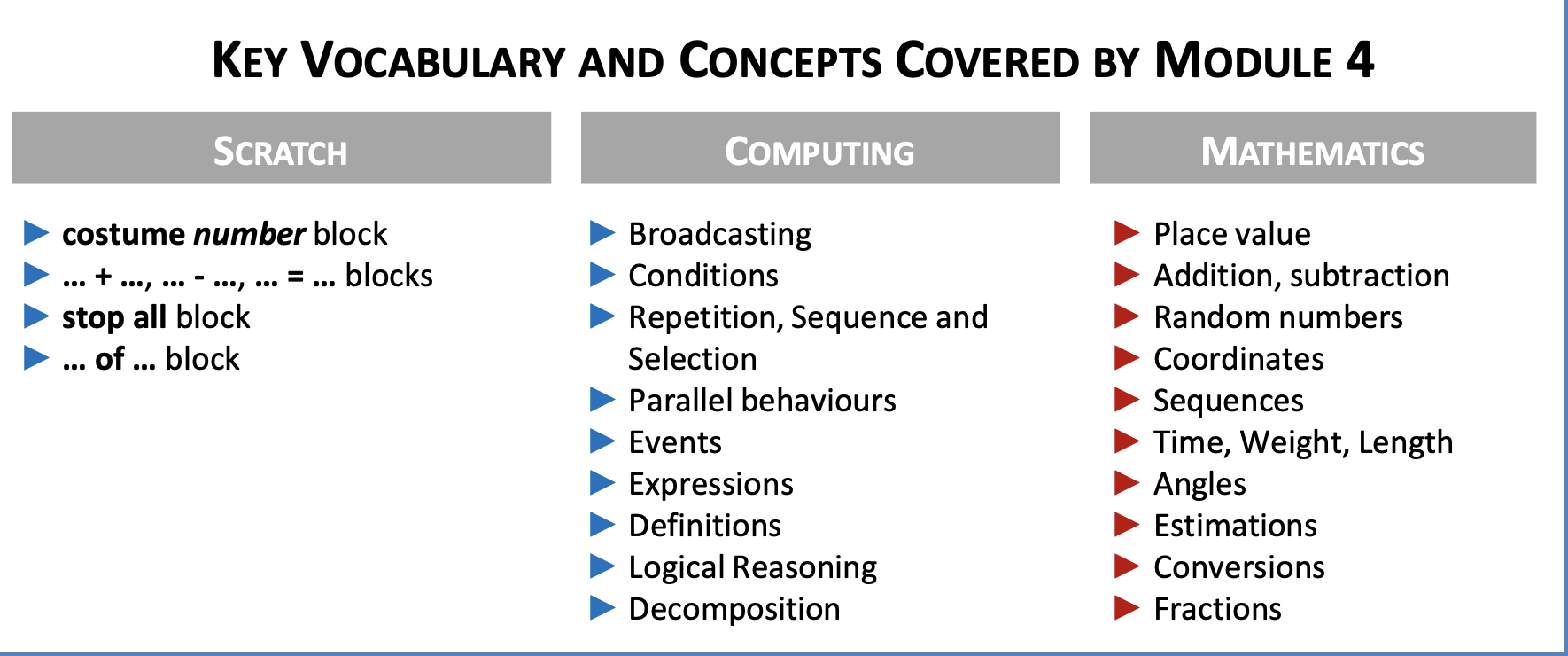 26
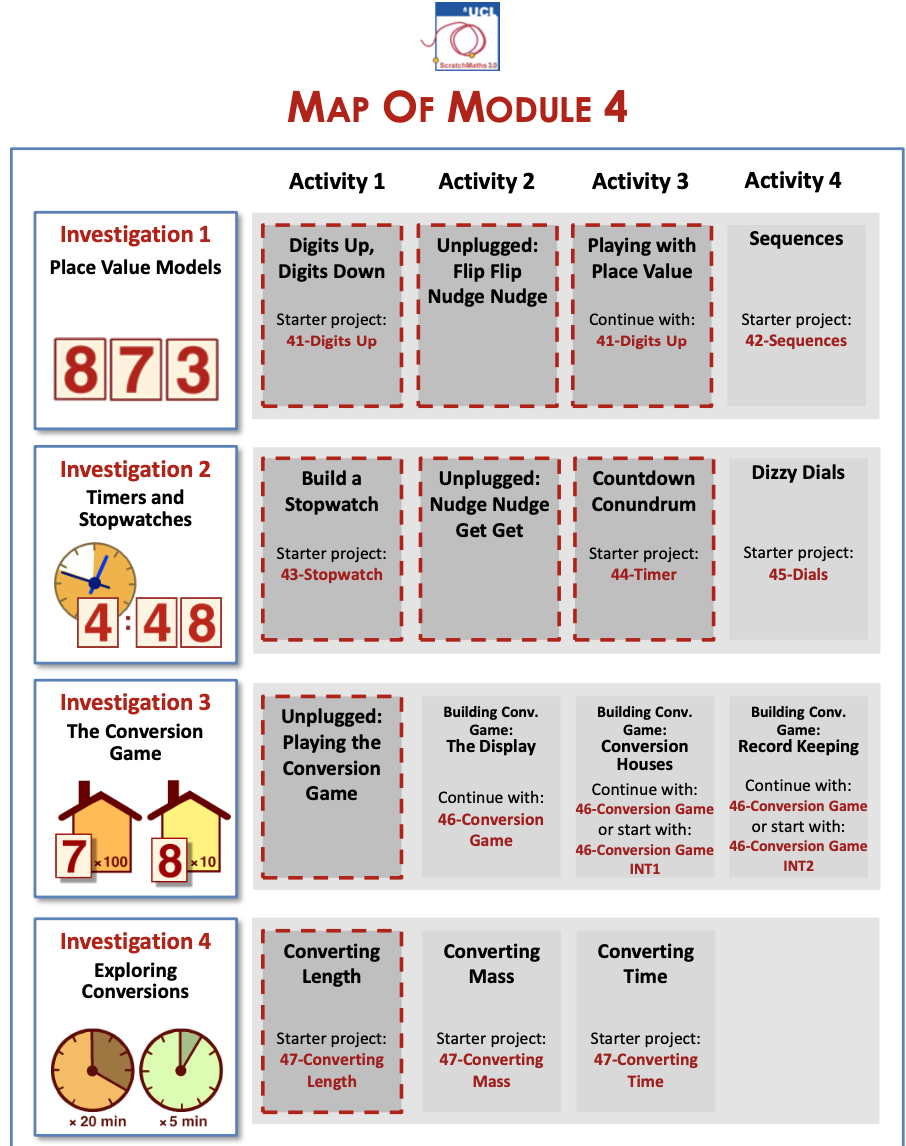 27
ScratchMath 5 relacije
28
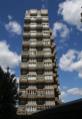 ScratchMath 5
Modul 5 je osredotočen na raziskovanje različnih vrst matematičnih razmerij, vključno s sorazmernostjo in razmerjem, ter na uvajanje koncepta spremenljivke. Ta modul bi lahko bil povezan z več različnimi področji učnega načrta za ključno fazo 2, razen matematike in računalništva, kot sta geografija ter umetnost in oblikovanje. 
GEOGRAFIJA: LOKACIJA
Prva preiskava doseže vrhunec z učenci gradnja poligona za ognjemete ozadje mestnega obzorja, kar bi lahko bilo prilagojeno za povezavo s posebnimi kraji / regijami, ki učenci se učijo v okviru geografskega učnega načrta. 
UMETNOST IN OBLIKA: ARHITEKTURA 
Učence prosimo tudi, naj v okviru učnega načrta za umetnost in oblikovanje zgradijo nebotičnike, ki bi jih lahko povezali s spoznavanjem določenih arhitekturnih gibanj, na primer brutalističnih.
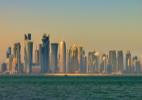 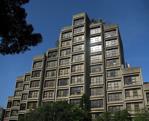 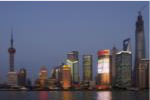 29
ScratchMath 5
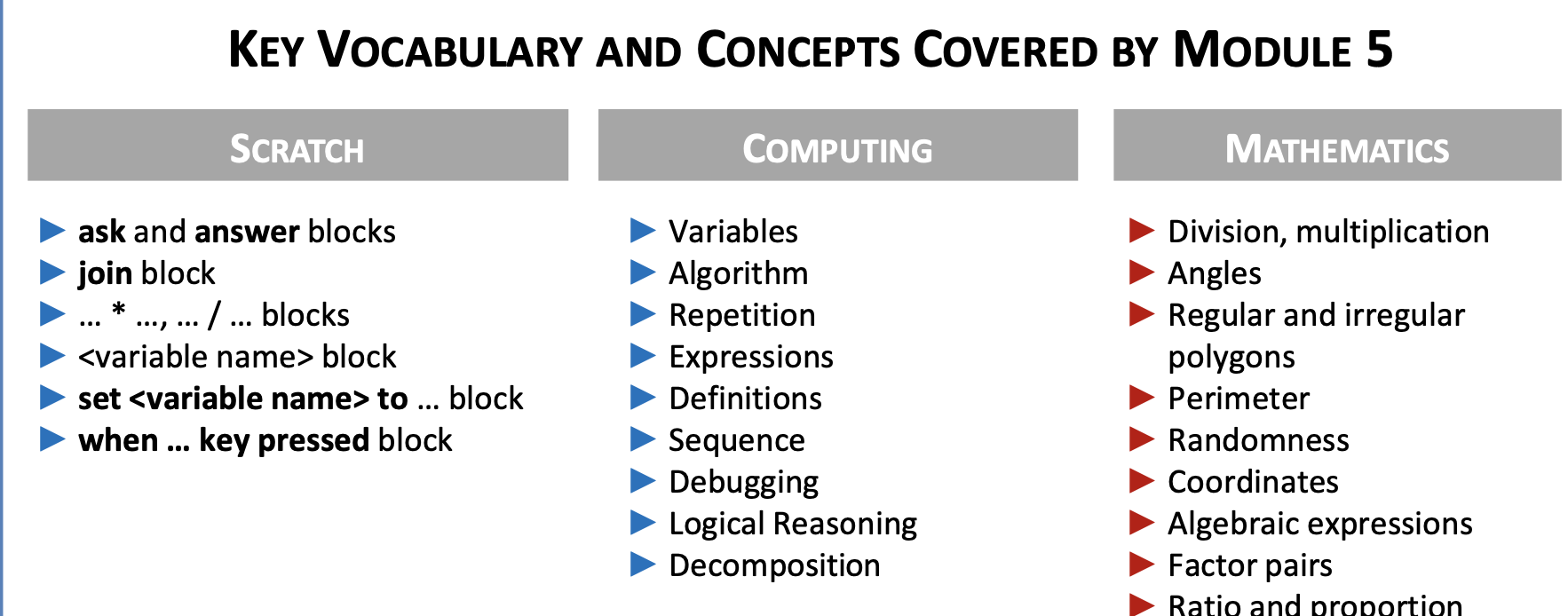 30
ScratchMath 6 koordinati
31
ScratchMath 6
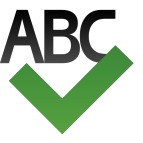 Modul 6 raziskuje koordinate v vseh štirih kvadrantih in od učencev zahteva, da za raziskovanje merila uporabljajo svoje znanje spremenljivke. Učenci svoje znanje o koordinatah razvijajo v različnih kontekstih, vključno s transformacijami (odsev in prevajanje) in matematičnimi oblikami, ki se pojavijo z izkoriščanjem naključnega bloka. Ta modul bi lahko bil povezan z več različnimi področji učnega načrta poleg matematike in računalništva, kot sta geografija in angleščina.
GEOGRAFIJA: LOKACIJSKO ZNANJE
V okviru prve preiskave imajo učenci priložnost eksperimentirati s koordinatami, da bi ustvarili vzorce zastav, ki bi jih lahko povezali s posebnimi državami, o katerih se učenci učijo v okviru geografskega učnega načrta.
SLOVENSKO: PRAVOPIS
V okviru druge preiskave učenci kodirajo in dekodirajo besede s črkami, nameščenimi na različnih mestih koordinatne mreže. To bi lahko povezali s črkovanjem določenih besed, določenih v angleškem kurikulumu, kot so tiste z nemimi črkami ali zapletene homofone.
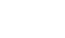 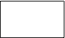 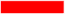 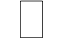 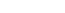 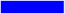 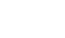 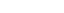 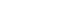 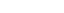 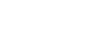 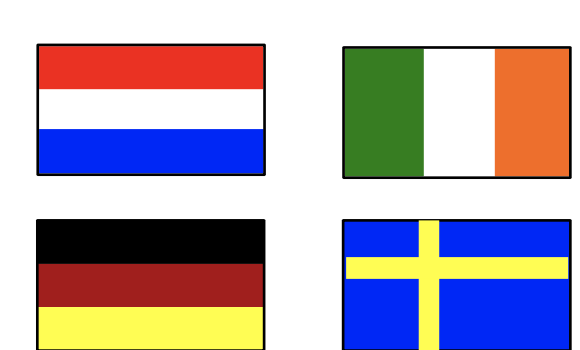 32
ScratchMath 6
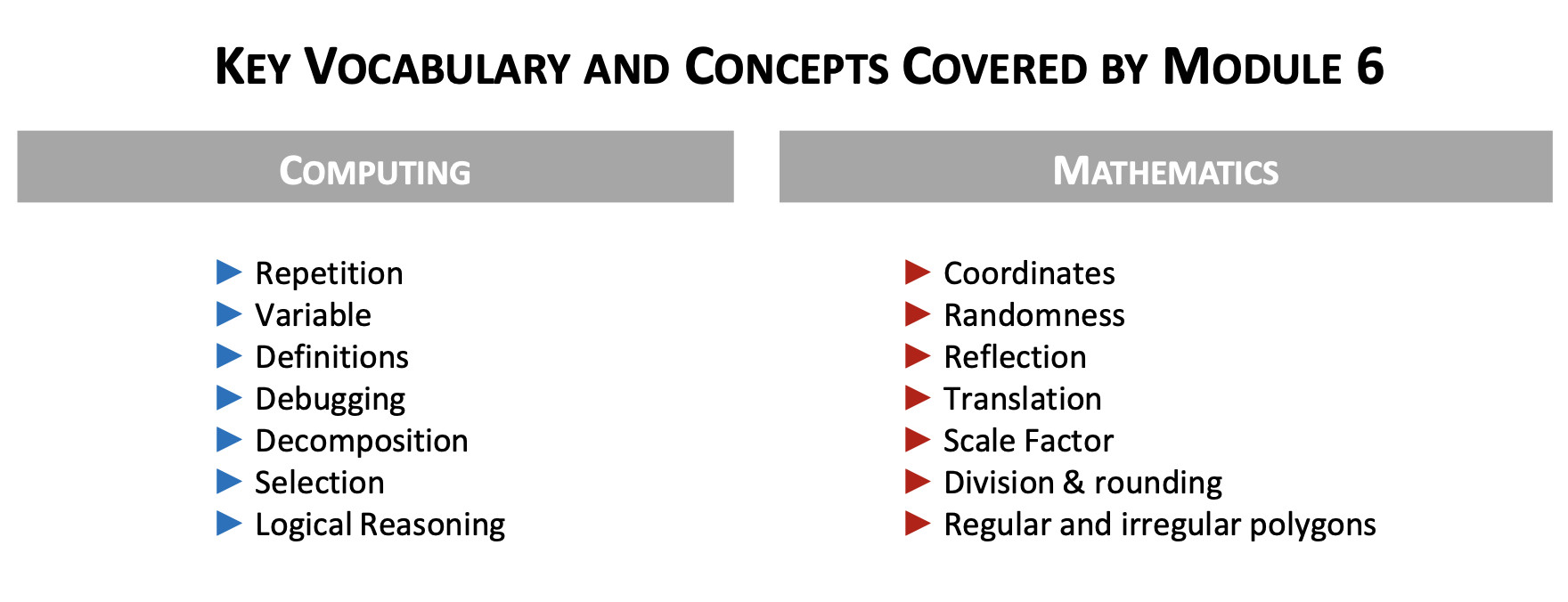 33
Viri
Benton, L., Saunders, P., Kalas, I., Hoyles, C., & Noss, R. (2018). Designing for learning mathematics through programming: A case study of pupils engaging with place value. International journal of child-computer interaction, 16, 68-76.
English, L. D. (2016). STEM education K-12: Perspectives on integration. International Journal of STEM education, 3(1), 1-8.
Garcia, D., Harvey, B., & Barnes, T. (2015). The beauty and joy of computing. ACM Inroads, 6(4), 71-79.
Gardner, M. (2017). Understanding Integrated STEM Science Instruction through Experiences of Teachers and Students (Doctoral dissertation, Syracuse University).
Online STEM education: critical thinking, problem solving, collaborative skills: https://www.k12.com/online-public-schools/online-stem-education.html
34
Viri
Sicherl-Kafol, B. (2008). Medpredmetno povezovanje v osnovni šoli. Didakta, 18, 7-9.
Online STEM education: critical thinking, problem solving, collaborative skills: https://www.k12.com/online-public-schools/online-stem-education.html 
Stenhouse, L. (1975). Defining the curriculum problem. Cambridge Journal of Education, 5(2), 104-108.
Stohlmann, M., Moore, T. J., & Roehrig, G. H. (2012). Considerations for teaching integrated STEM education. Journal of Pre-College Engineering Education Research (J-PEER), 2(1), 4.
Ultimate STEM Challenge: https://bpes.bp.com/ultimate-stem-challenge
35